Oral Hygiene and Dental Care for the LaryngectomeeThomas Schlieve DDS, MD, FACS
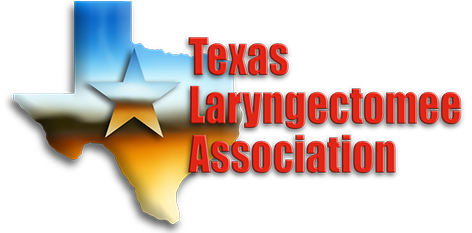 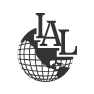 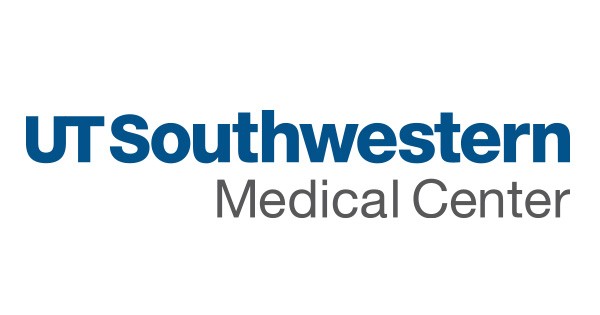 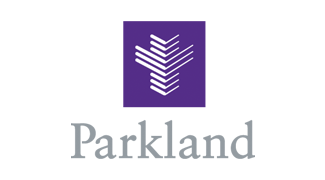 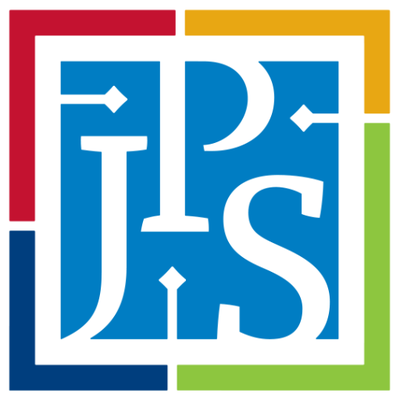 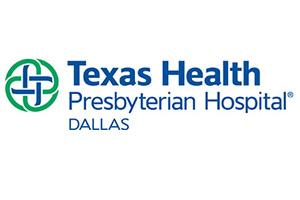 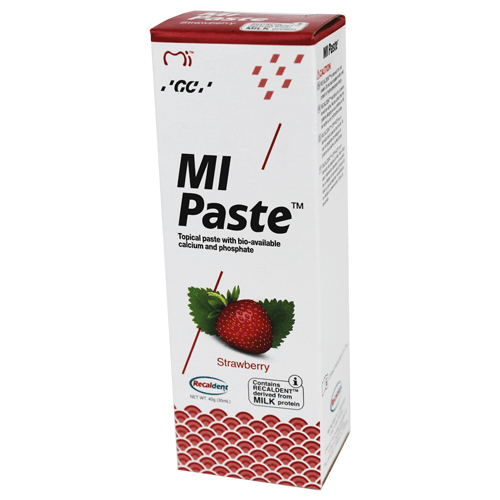 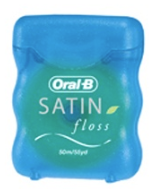 Outline
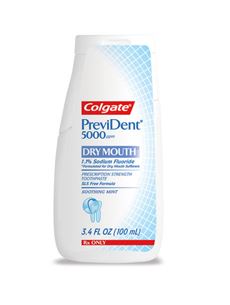 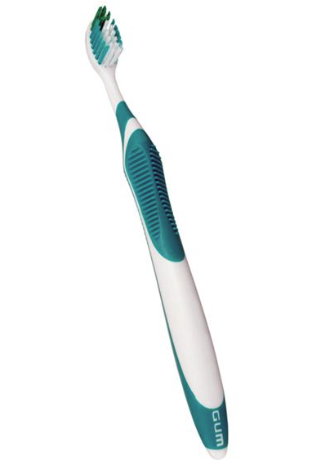 Why does it matter?
Osteoradionecrosis
Radiation
Limited Opening
Acid reflux
Saliva
Prevention & Treatment
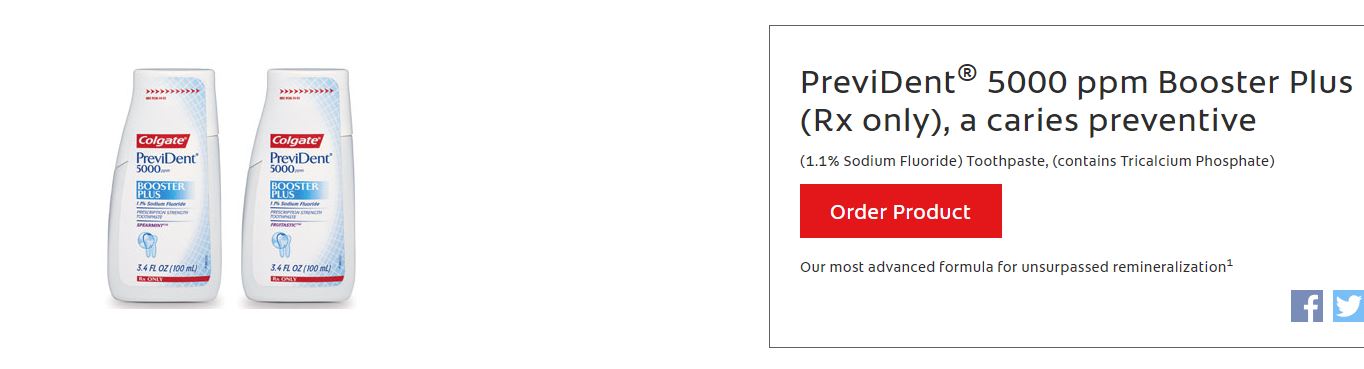 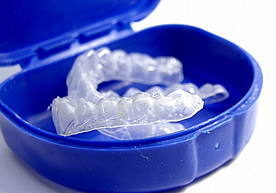 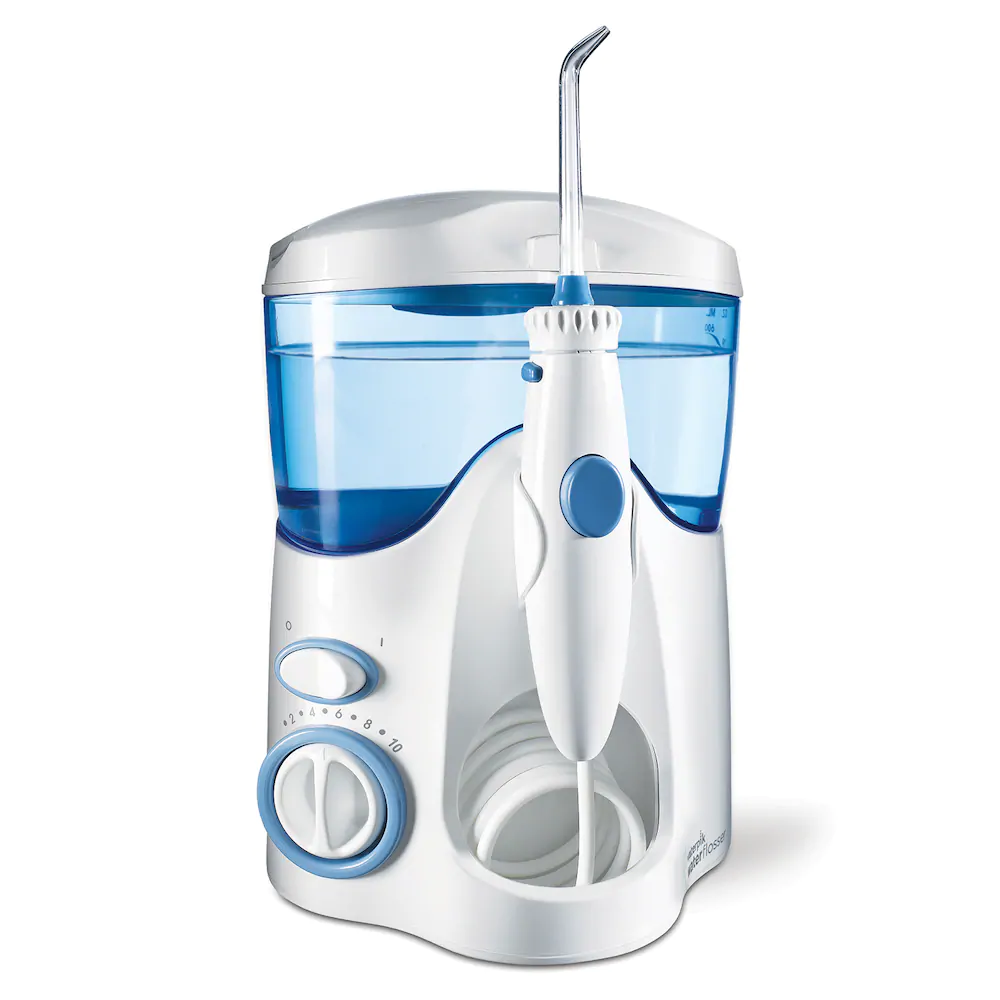 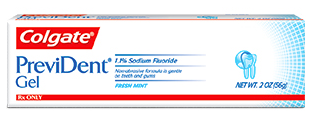 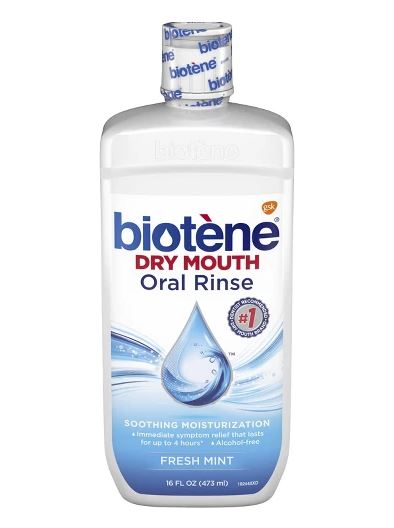 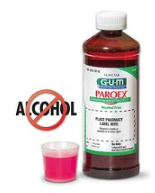 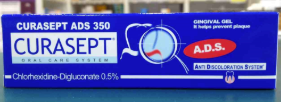 [Speaker Notes: Prevident Booster Plus with tricalcium phosphate]
Why does it matter?
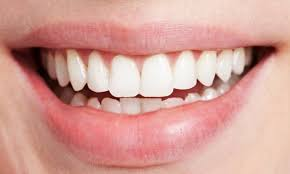 Evidence support
Teeth is better than no teeth
Function, self-esteem, comfort, cosmetics

Pain
Infection
Cost!
Prevention versus treatment
$104-$122 Cleaning
$50 supplies q3 months
$1,500-$5,000 Denture
Replacement, relining necessary (4-6 years)
48% dissatisfied, 5% completely satisfied
$1,362-$1,570 crown
$120 emergency exam
$200 extraction
$175-$450 filling
Osteoradionecrosis...
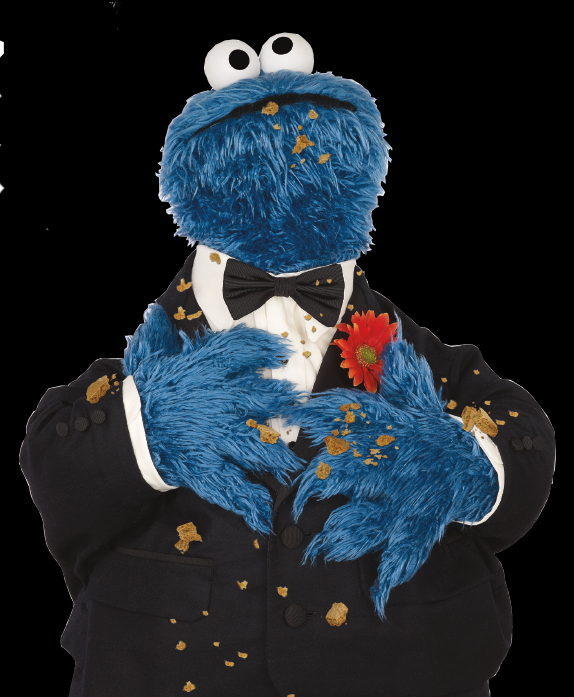 [Speaker Notes: Most expensive TP is $35, lasts 3 months. 
Fluoride rinses, CHX- total of $50 q3 months.]
Why does it matter?
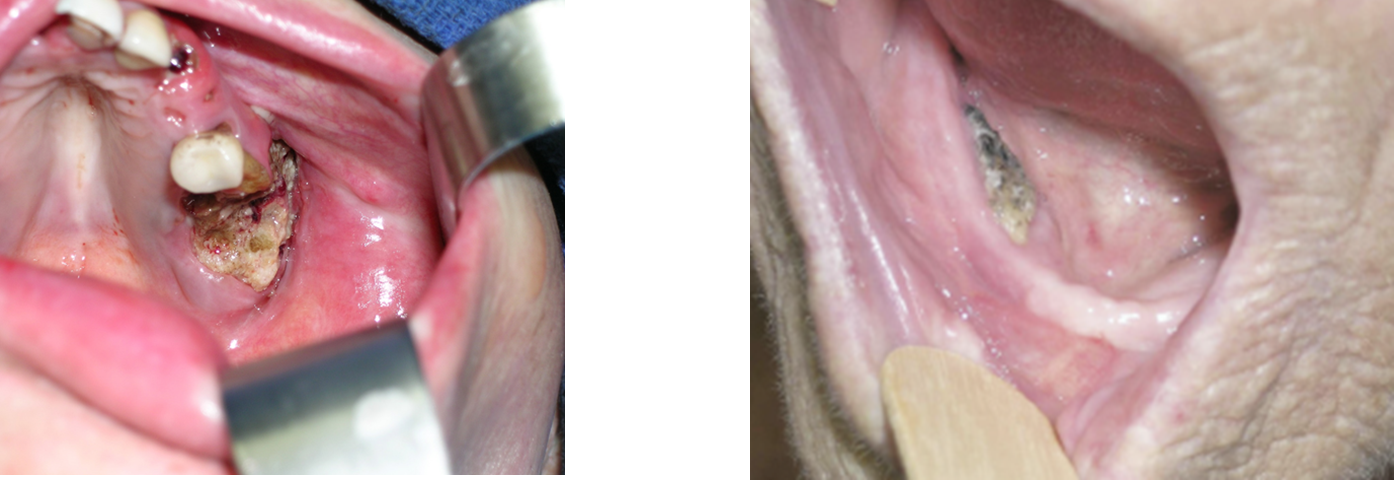 Osteoradionecrosis
60% of H&N cancer patients receive radiation
Incidence of 5-15% for ORN
Incidence of 65,000 H&N cancers/ year

3,250 ORN cases/yr
Risk is lifelong
Mean 3 years after treatment

Can be severely debilitating
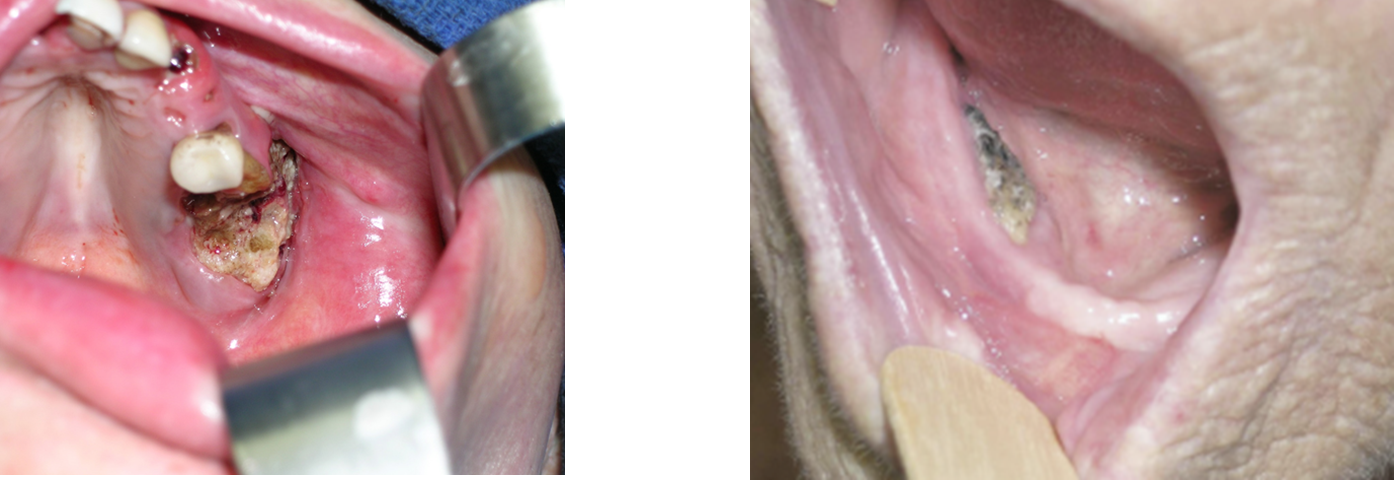 [Speaker Notes: Magnet for these difficult cases]
Morbidity
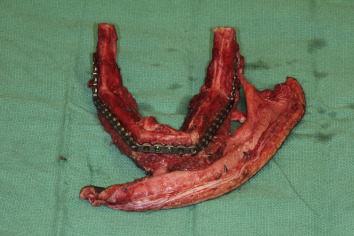 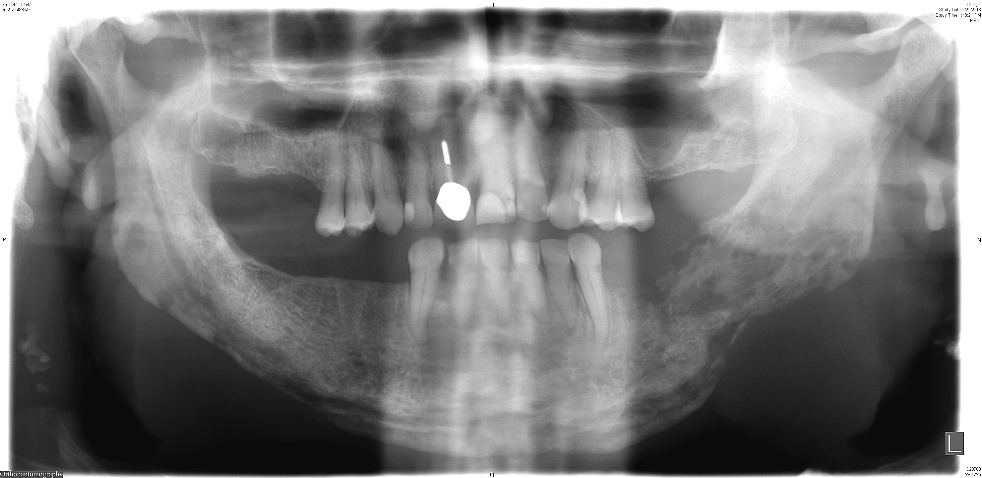 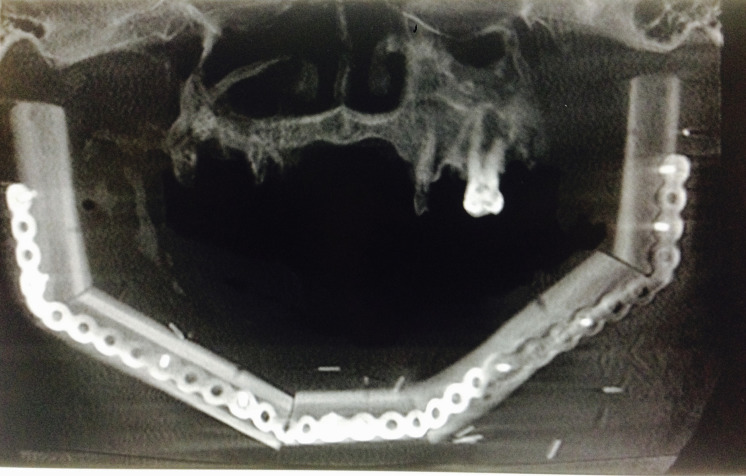 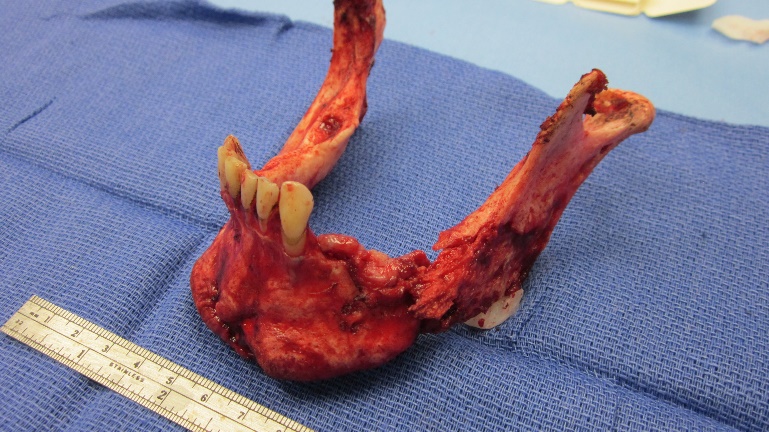 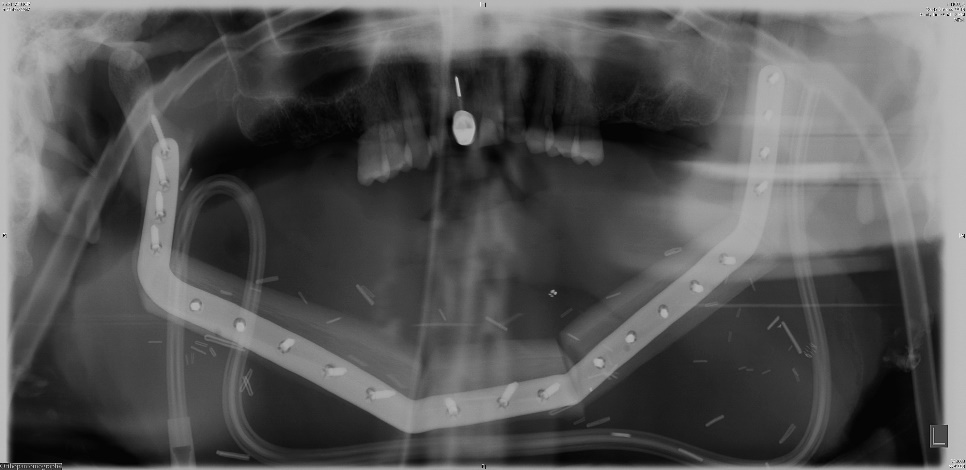 Morbidity
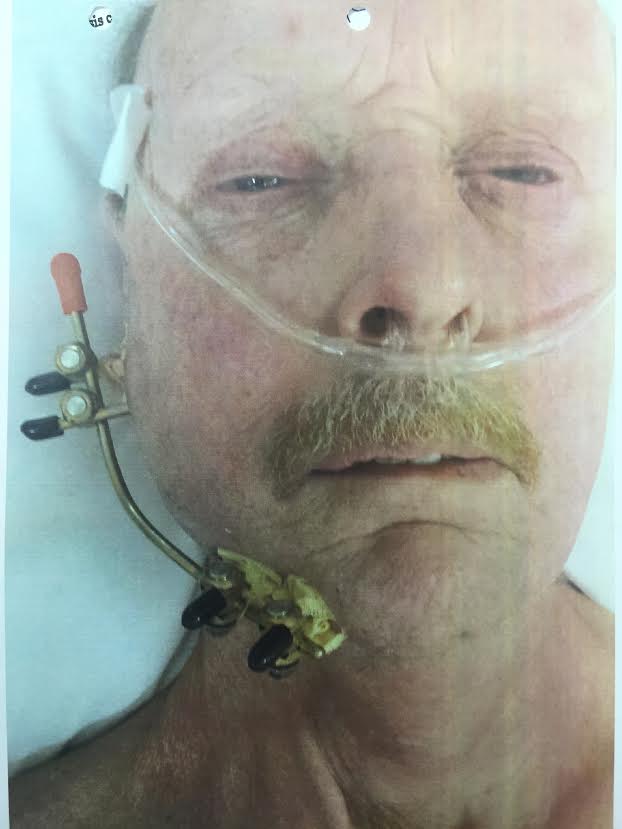 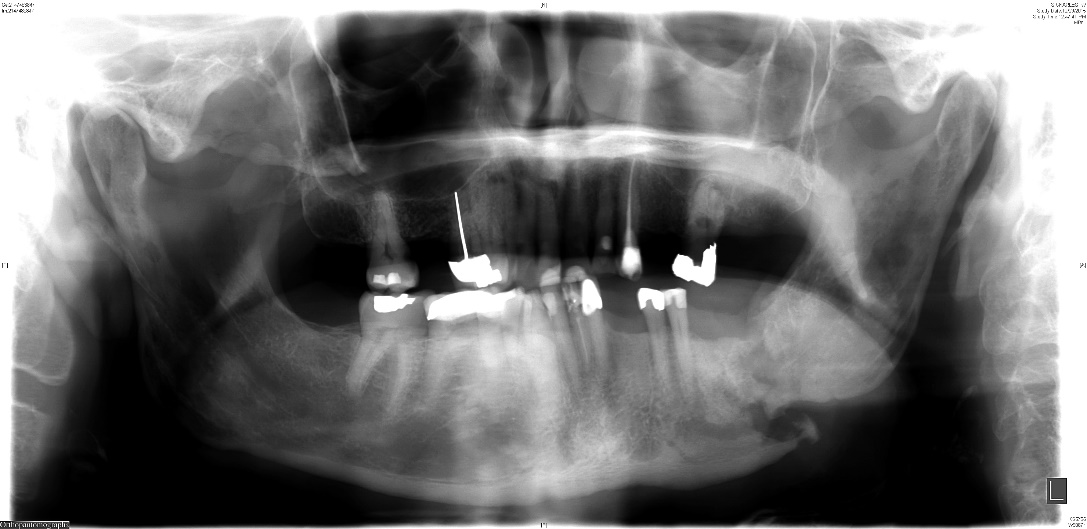 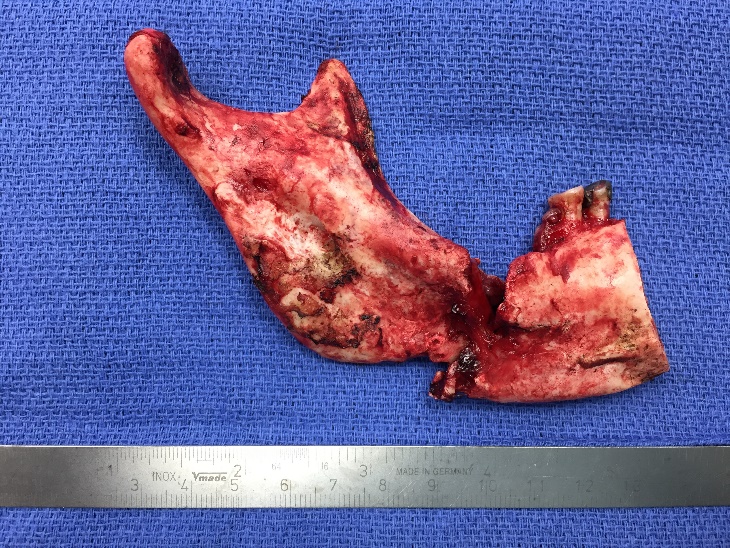 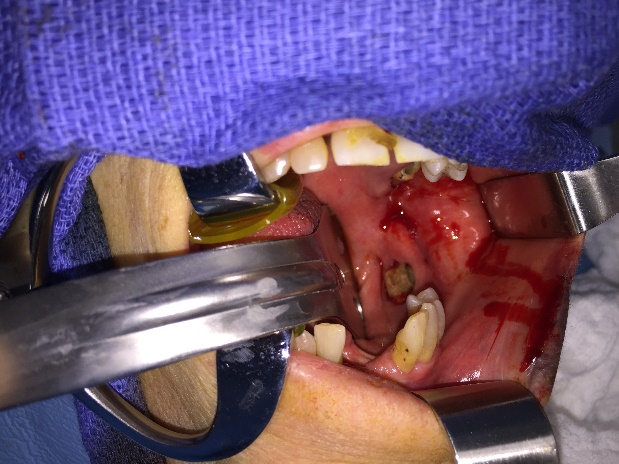 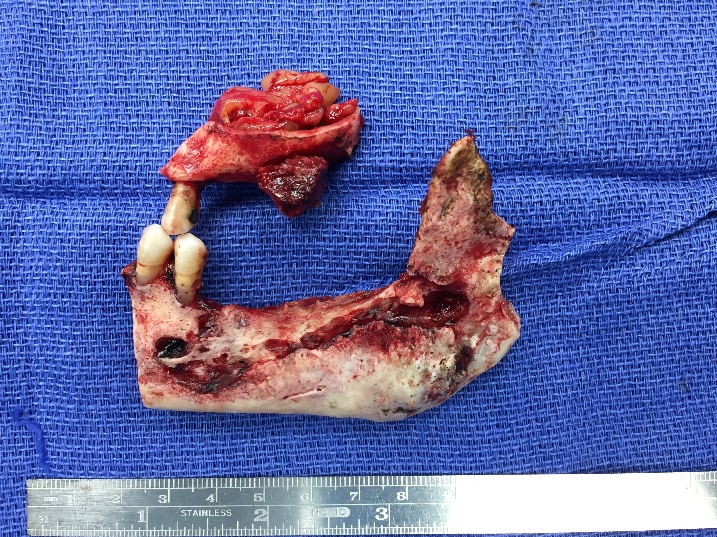 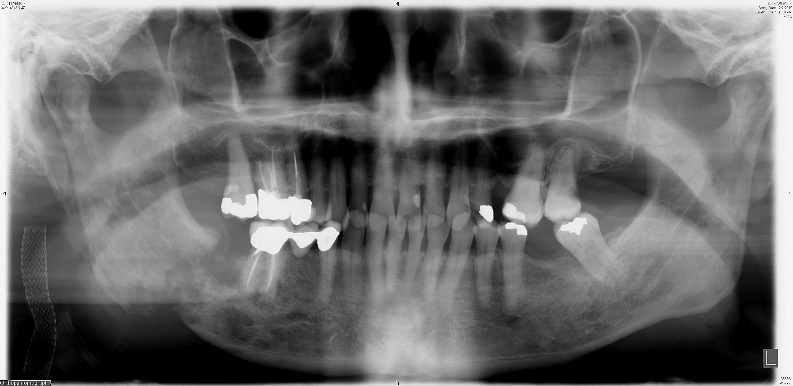 Morbidity
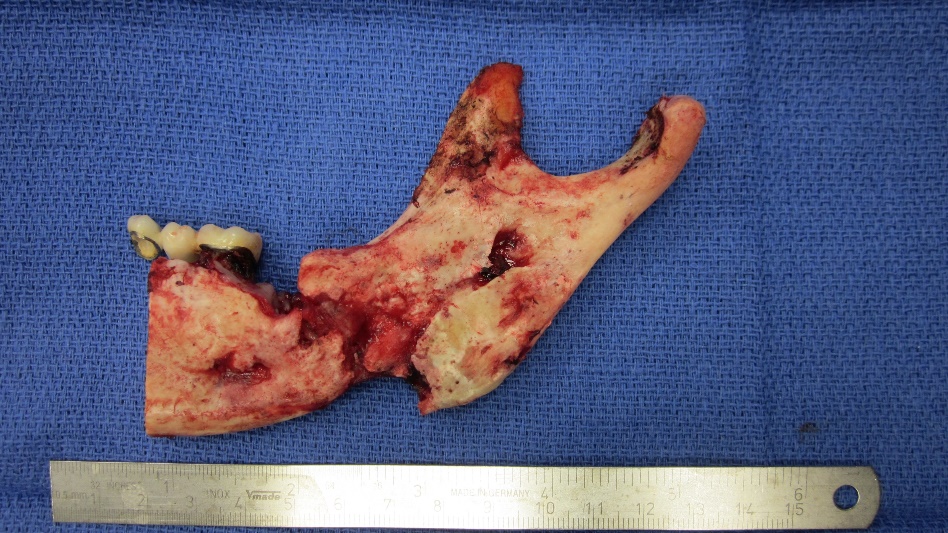 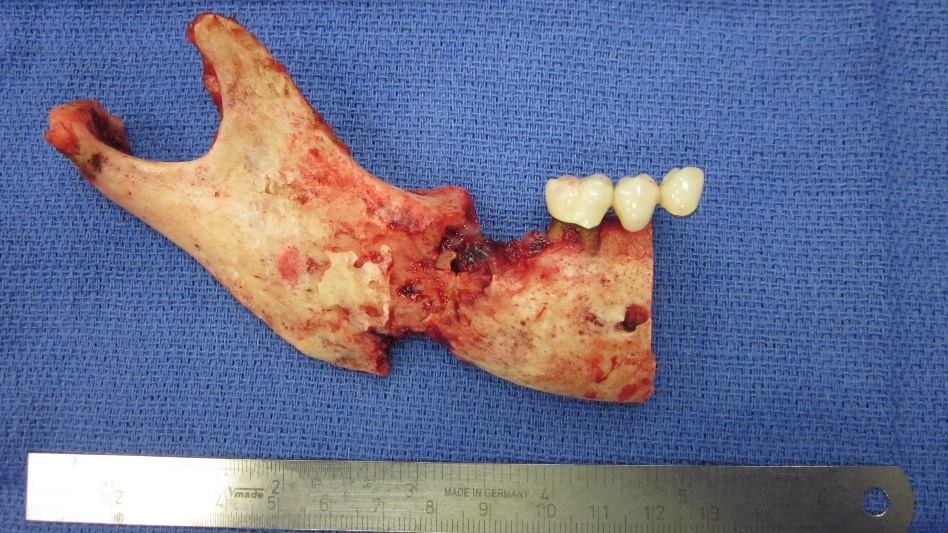 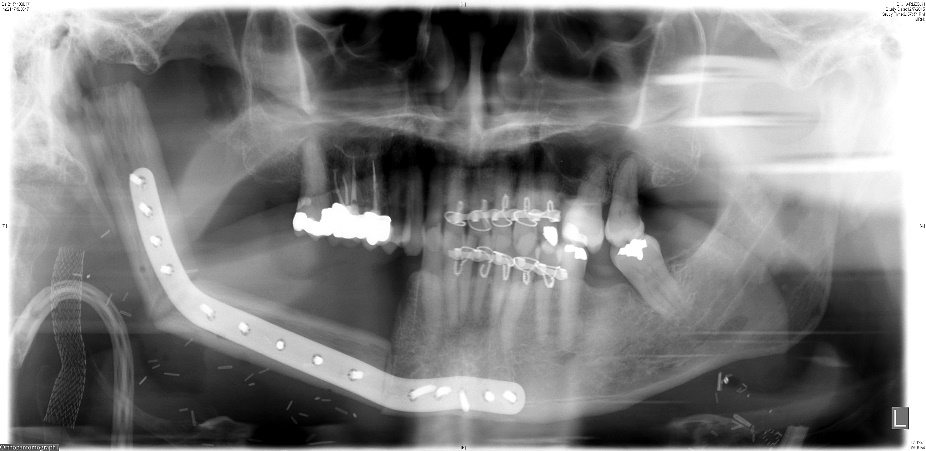 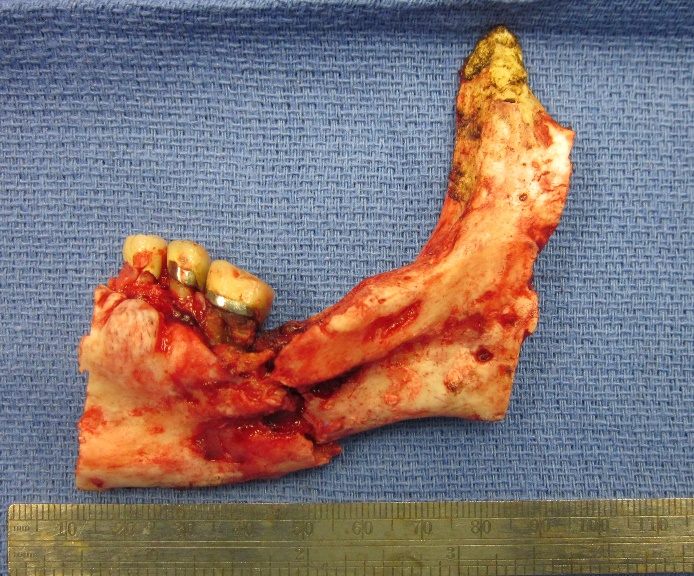 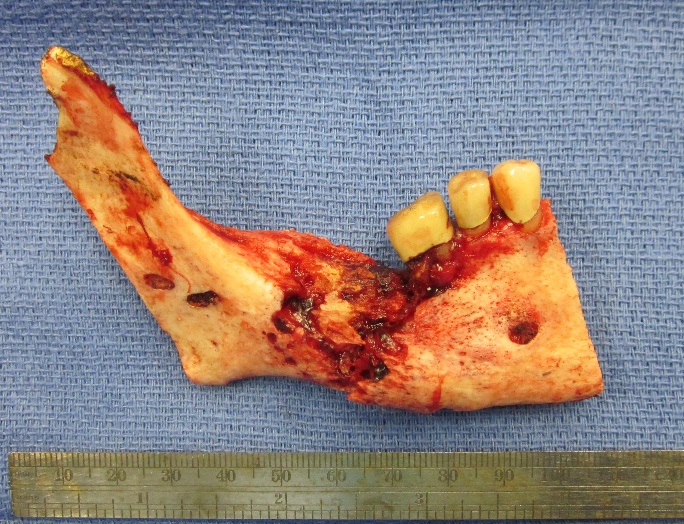 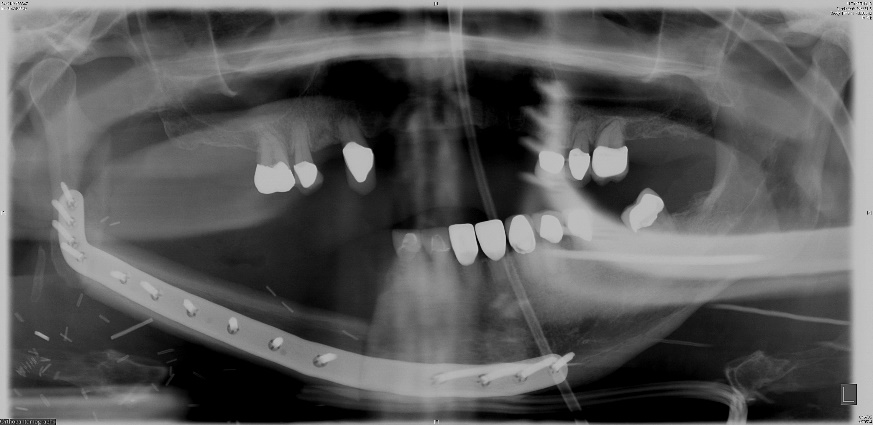 Osteoradionecrosis Signs/Symptoms
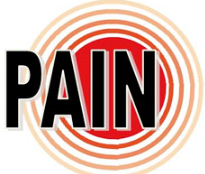 Symptoms
Pain
Paresthesia
Dysesthesia
Trismus

Signs
Ulceration of mucosa
Exposed bone
Malodor
Fracture
Fistula
Ulceration of skin
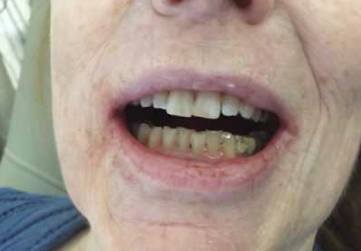 Osteoradionecrosis- Defined
Regaud 1922
Radiation Osteitis
Marx 1983
An area >1cm of exposed bone in field of XRT that fails to heal in 6 months
Epstein
Ulceration or necrosis of mucous membrane with exposure of bone >3 mo
Marx, Johnson 1987
Non-viable exposed bone which fails to heal without intervention
Definition
Exposed, devitalized bone
Radiation field
Failure to heal
3-6 months (chronicity)
No evidence of tumor!
Dx of exclusion

Can be superficial or deep
Active progression versus stable
Osteoradionecrosis
Epidemiology
Incidence varies
Depends on definition
2-15%
Pre 1960 17-37%
Orthovoltage-Megavoltage
Mandible to maxilla 24:1

Total radiation dose
>50Gy, >60Gy, >70Gy
Increases with Chemo/XRT
Decreases with IMRT
Other sites
Skull
Chest wall
Breast Ca
Rib, sternum
Pelvis
Vertebra
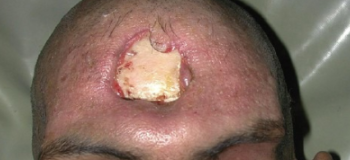 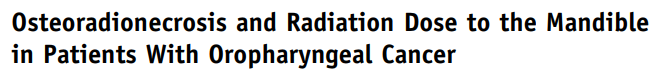 Osteoradionecrosis
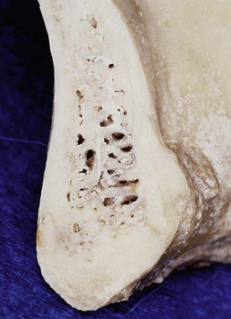 Mandible
Poorly vascularized
Inferior alveolar- teeth
Endosteal to Subperiosteal plexus of vessels

High Density
More dense structures absorb higher dose XRT

Most tumors are peri-mandibular
Tongue, FOM, Tonsil, Larynx
Osteoradionecrosis
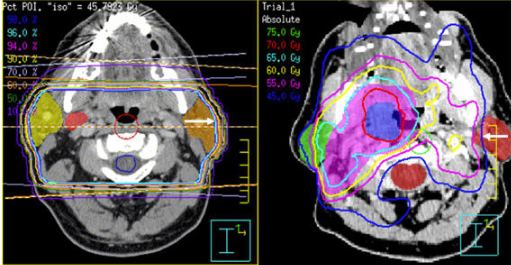 Radiation
Higher total dose increases risk
>60Gy
Tumor close to bone
Brachytherapy
IMRT decreases risk
Reduced total volume to bone
60Gy- permanent hair loss
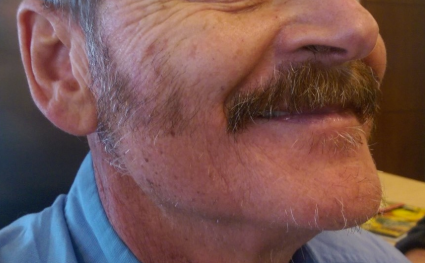 Osteoradionecrosis
Risk factors
Poor oral hygiene
Dental extractions
Tobacco/Alcohol
Denture pressure sores
Comorbidity
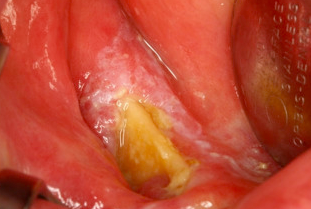 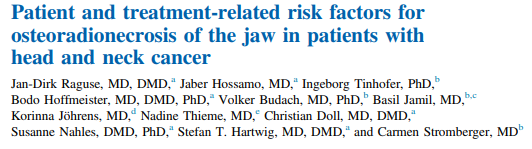 Management of ORN
HBO
Hyperbaric Oxygen
PENTOCLO
Pentoxifylline, Vitamin E
SURGERY
Cochrane Database Review 2016
Only included RCT’s
HBO vs No HBO
14 trials, N=753

Statistically significant improvement in mucosal coverage, decrease in wound breakdown, increased chance of cure/improvement following surgery (flaps, resection), and improved probability of healing irradiated tooth sockets following dental extractions.
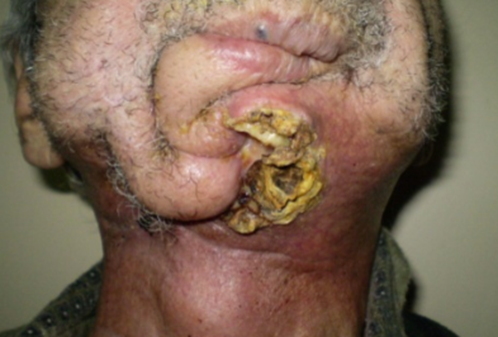 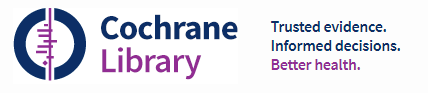 Hyperbaric Oxygen Therapy
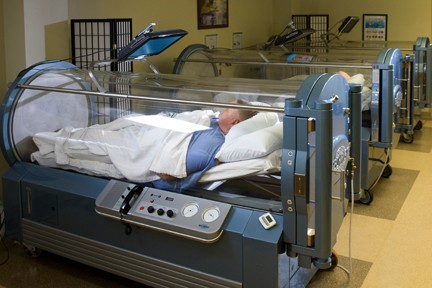 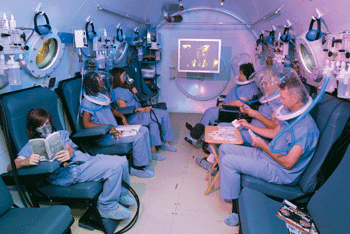 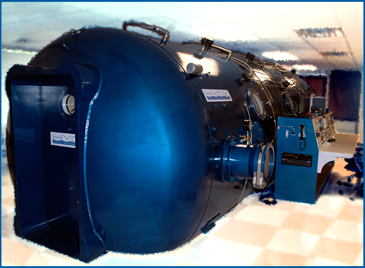 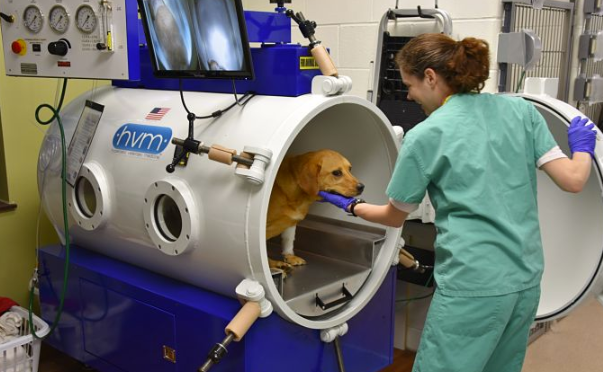 Oral Effects of Radiation
Radiation
Dose dependent, site dependent
Reduces blood supply 
Poor tissue healing, osteoradionecrosis
Does not affect teeth
Adult teeth are radiation resistant
Taste
Taste buds die
120 days
25tsp of sugar in 1 cup
Irreversible damage to salivary glands
Single dose of 1Gy can cause damage
24Gy Parotid
39Gy Submandibular
Glands exquisitely sensitive 
Poor regenerative capacity


Xerostomia
“Dry Mouth”
[Speaker Notes: Some patients have almost zero saliva
patients can barely detect equivalent of 25 teaspoons of sugar in a cup of tea. Usually transitory with recovery at 120 days]
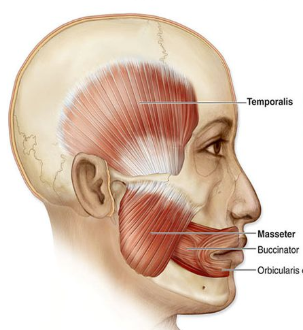 Effects of Radiation
Limited opening
Trismus

Radiation induced fibrosis
Muscles involved in oral function

Progressive

Prevention is key
“Sets up like Cement”
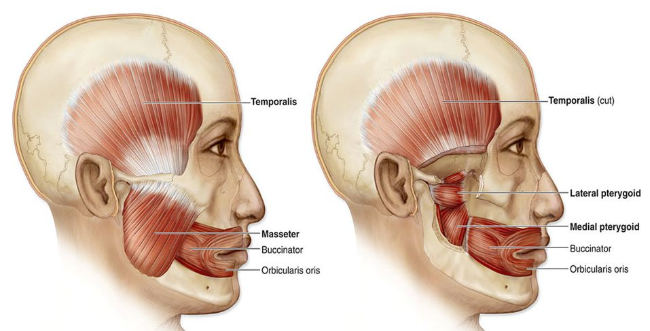 Effects of Radiation
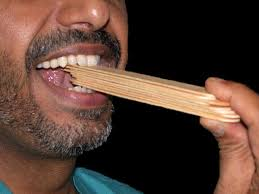 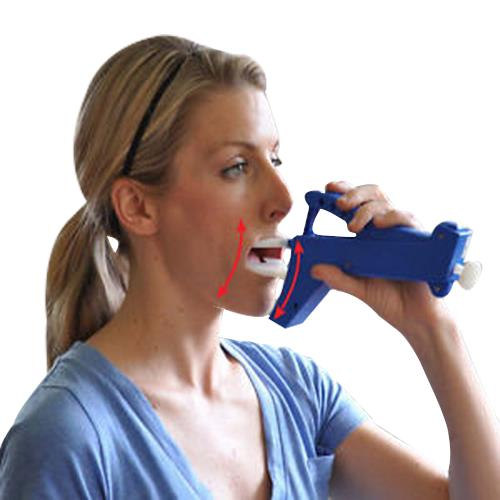 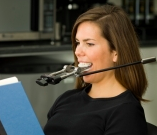 Acid Reflux
Laryngectomy
Removes UES
Cricopharyngeus muscle
Always open
Reflux of stomach contents

LES
¾ of people over 70



Acid erosion
Decreased saliva to buffer
Weakens enamel
Antacids
PPI
Avoid lying down flat
After eating
Upright 60 min
3 hours before laying down
Smaller meals
Avoid coffee, chocolate, alcohol, peppermint, large fatty meals
Weight loss
Smoking cessation
Relaxation
Elevate bed
6-8 inches
45 degree
Bend at the knees
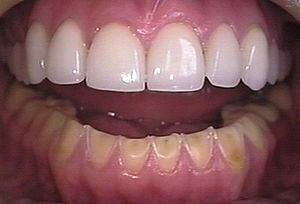 [Speaker Notes: ¾ of people over 70 have hiatal hernia and reflux]
Acid Reflux
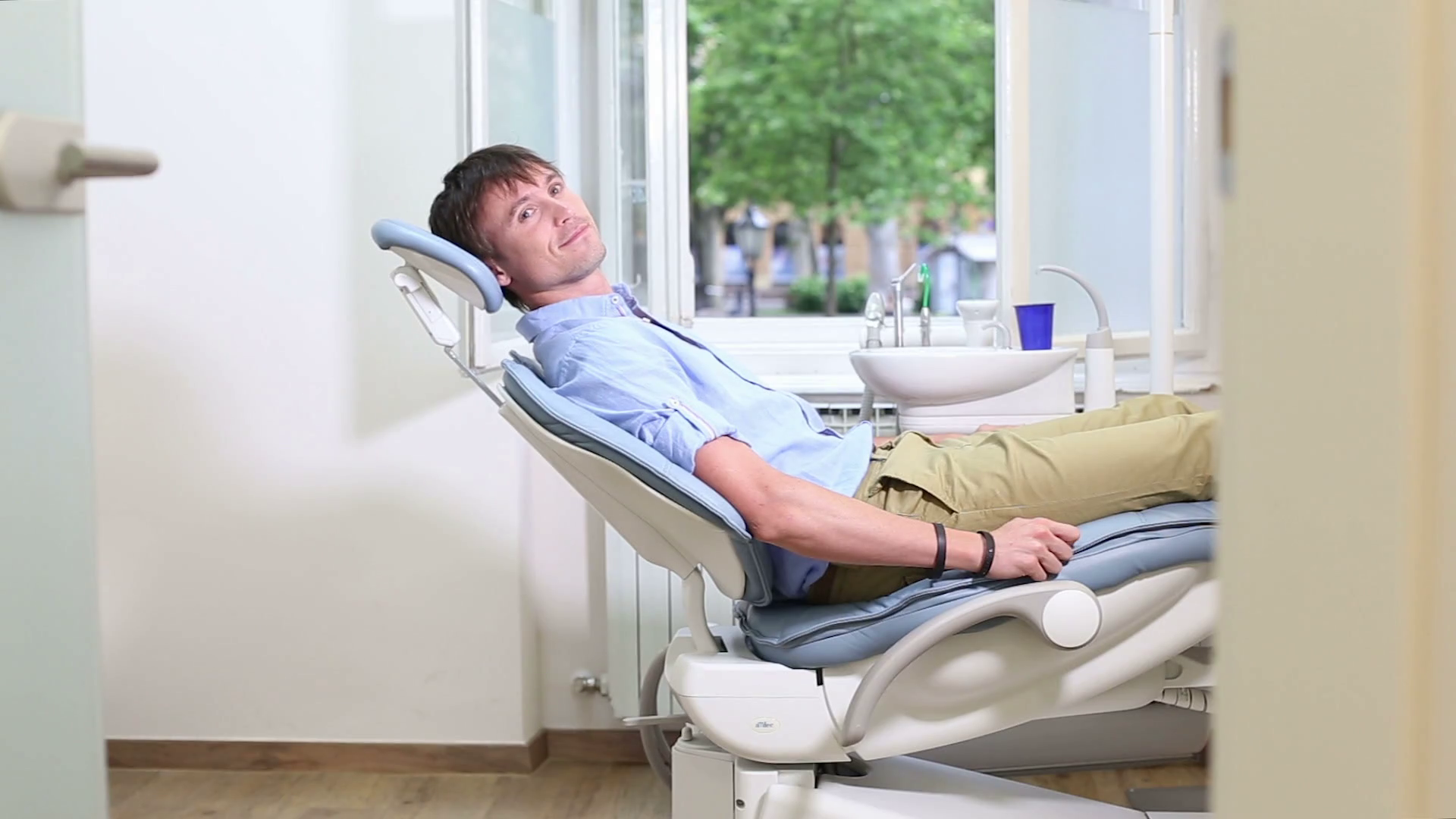 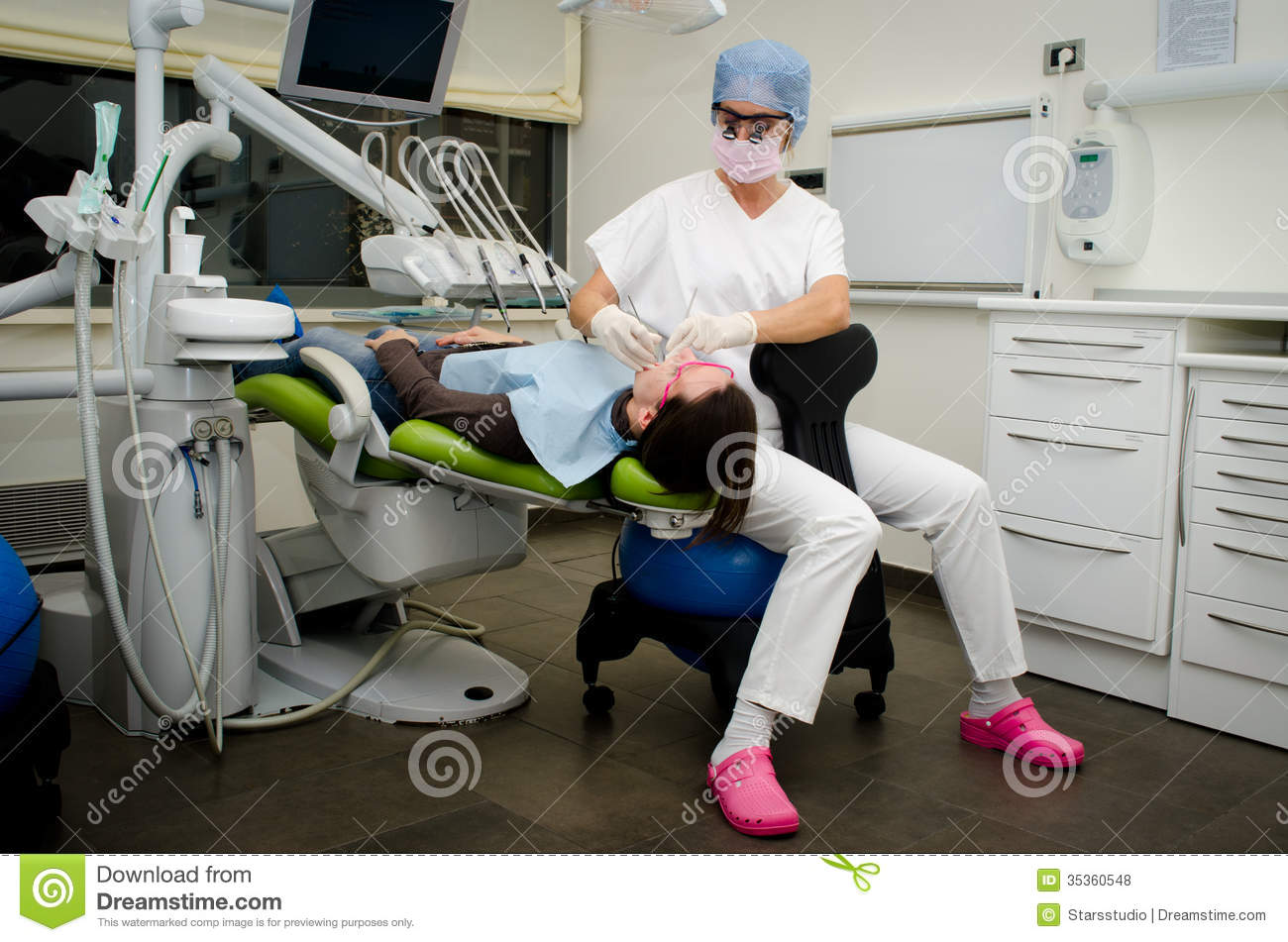 SALIVA
SALIVA
Radiation
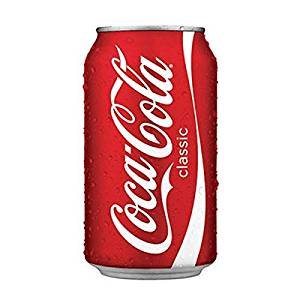 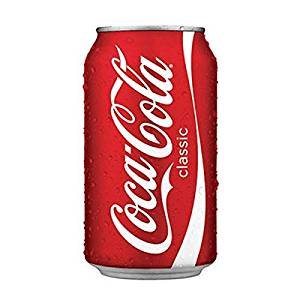 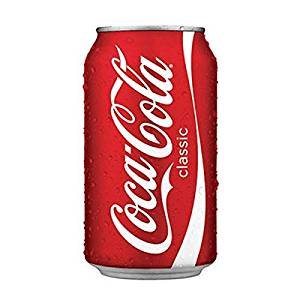 Saliva
Saliva
1000-1500mL per day
34oz, 3 cans of Coke
Parotid
25%
Submandibular
70%
Sublingual
4%
Minor
1%
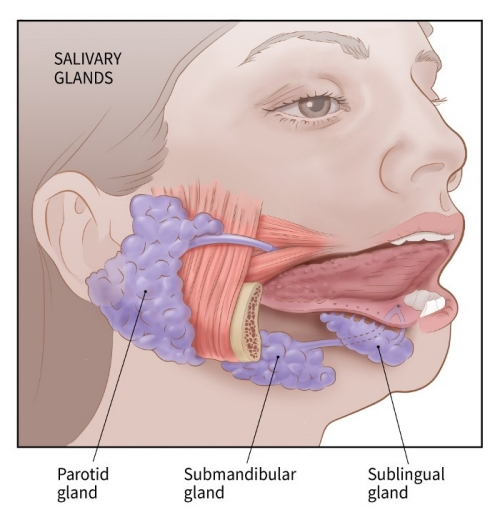 [Speaker Notes: Some patients have almost zero saliva]
Saliva
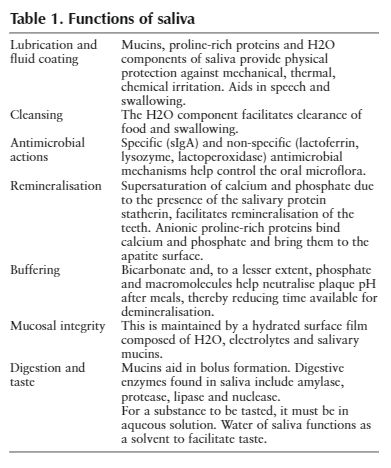 Saliva
Serous 
Stimulated, Sensitive
Watery
Mucous
Resting, Resistant
Thick, Viscous, Ropy, Sticky
Too much saliva sensation
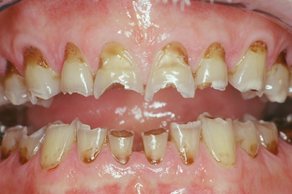 Saliva
Saliva
Water, electrolytes, protein, carbohydrates, immune function
Immune
IgA, Histatins, Immunoglobulins
Antibacterial, antifungal
37% of H/N XRT Candidiasis
Lubrication
Swallowing
Food
Protection
pH buffering
Bicarbonate
Promotes remineralization
Saliva
Taste
Need water, salivary enzymes
Also need smell for taste!
Cleaning effect
Washes away food debris
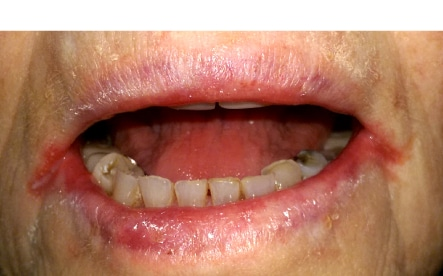 [Speaker Notes: Lubricates mucosa, food, eases swallowing, begins breakdown of food. Amylase, protease, lipase, nuclease. 
Mechanical, chemical, thermal irritation
Calcium and Phosphate remineralization, proteins bind to Ca/Phos and bring to tooth surface to bind]
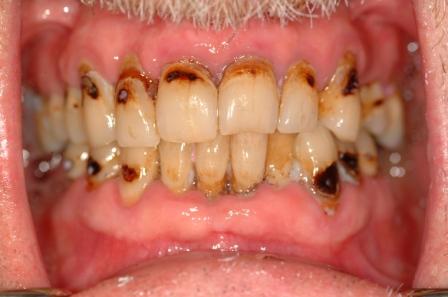 Saliva
Volume
Prone to injury
Infections- candida
Decreased buffering capacity >45%
Acid environment
Decreased “healing”
Remineralization
Composition
Decreased pH
More acidic
Less bicarbonate
Acidogenic bacteria
Strep Mutans
Lactobacilli
MD Anderson Study
Fewer “good” bacteria
#1 Reason for tooth decay
[Speaker Notes: Main Cause of Decay-
MD Anderson Study- compared fluoride gels, different interventions to a control group of cancer patients prior to treatment- ALL had increases in cariogenic bacteria after XRT. And at the expense of noncariogenic bacteria. 
Normally when acid solutions contact enamel this is reversed by a continuous bathing of enamel in calcium rich saliva. 
Less bicarbonate than normal. Decreased buffering capacity by 45%. PRIME REASONE FOR XRT DECAY. Decreased buffering leads to demineralization and lack of ability to repair this.]
Prevention
What is a Cavity?
It is not caused by sugar

It IS caused by bacteria
That LOVE sugar
That LOVE acid

Caries
Demineralization
Acid
Erodes the enamel
Creates a “cavity”
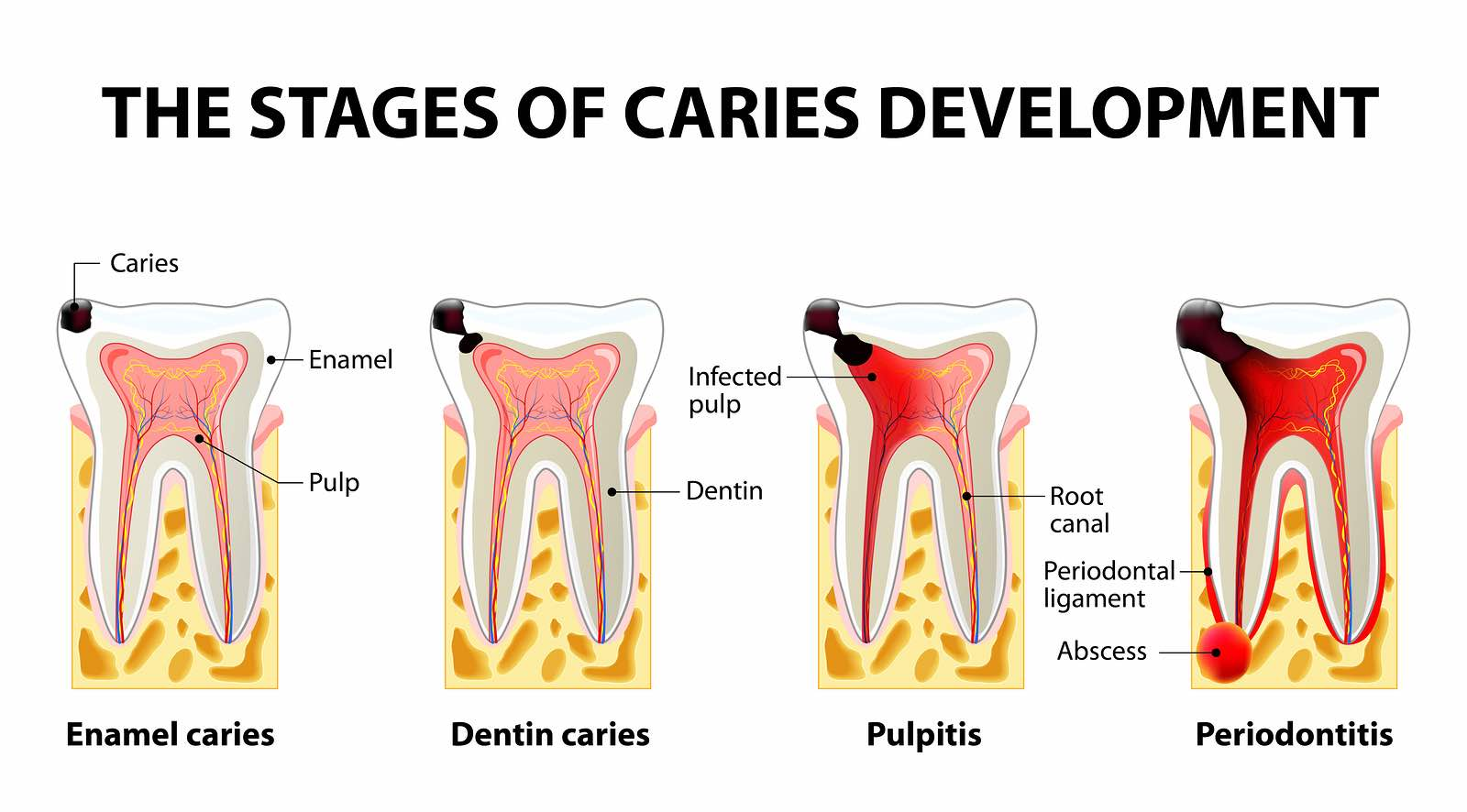 Prevention
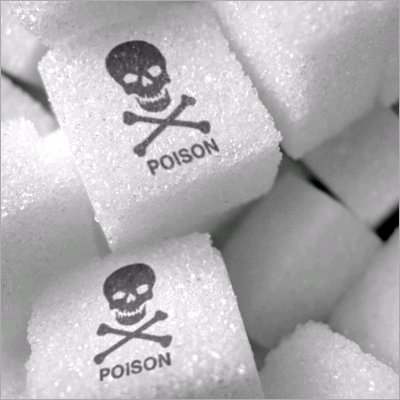 Diet Modification
Sugar
Encourages cariogenic bacteria
ACID
Yeast colonization 

20-30 minutes to recover

Sip all day, get Decay

Replace with xylitol
Or other sugar substitutes
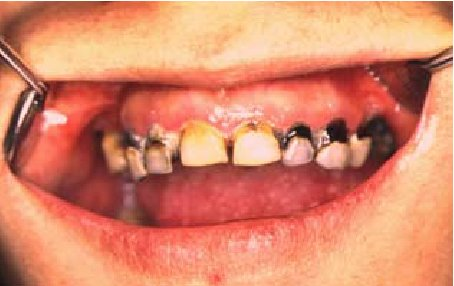 Prevention
Beet sugar
Blackstrap molasses
Brown sugar
Buttered syrup
Cane juice
Cane sugar
Caramel
Carob syrup
Castor sugar
Coconut sugar
Confectioner’s sugar
Date sugar
Demerara sugar
Evaporated cane juice
Florida crystals
Fruit juice/concentrate
Golden sugar
Grape sugar
Honey
Icing sugar
Invert sugar
Maple syrup
Molasses
Muscovado sugar
Panela sugar
Raw sugar
Refiner’s sugar
Sorghum syrup
Sucanat
Treacke sugar
Turbinado sugar
Yellow sugar
Diet Modification
Sugar
Sucrose, fructose
High fructose corn syrup
Agave nectar/syrup
Galactose
Barley malt
Brown rice syrup
Dextrin
Dextrose
Diastatic malt
Ethyl maltol
Glucose
Lactose
Malt syrup
Maltodextrin
Maltose
Rice syrup
Prevention
Remineralization
Fluoride
Saliva
Chewing gum, lozenges
Sugar free, xylitol
Fibrous vegetables and fruits
Hard cheese
Calcium, Phosphate, pH
Substitutes
Tricalcium phosphate
Prevident 5000 Booster Plus
MI Paste
Recaldent
Milk allergy
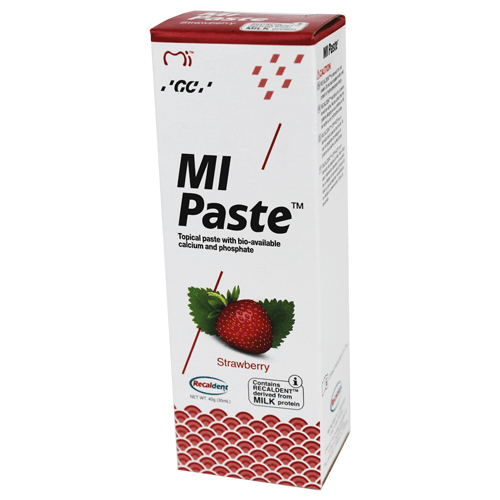 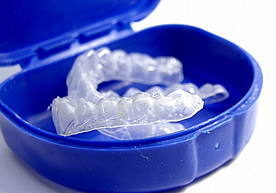 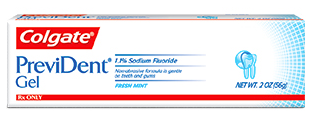 [Speaker Notes: Stimulated    saliva    contains    higher    levels    of bicarbonate  buffers  and  is  more  supersaturated  with hydroxyapatite than resting saliva.28Prolonged salivary stimulation  by  use  of  chewing  gum  increases  the bicarbonate levels in saliva, preventing plaque pH from falling,  and  raises  the  potential  for  remineralisation
Chewing  hard  cheese,  which  is  rich  in  nitrogenous substrates, also elicits a rapid rise in plaque pH following a  sucrose  rinse.  It  is  believed  the  proteolysis  of  cheese proteins  such  as  casein  contributes  to  this  pH-elevating effect.  Cheese  chewing  also  raises  plaque  calcium  and phosphate levels and facilitates enamel rehardening 
Stimulate saliva with sugar free, xylitol drops/candies. Frequent chewing  of  sugarless  gum  over  a  period  of  two  weeks has been shown to increase parotid salivary output and increase  the  pH  and  buffer  capacities  of  parotid  and whole saliva]
Prevention
Acid
We need a buffer
Salt/Soda rinse
Baking soda 1 tsp
Salt ½ tsp
12oz warm water
Baking Soda Paste
Chewing gum
Xylitol (candies, gum)
2 weeks
Increased saliva
Increased pH
Water bottle
Evidence benefit
Decontamination
Brushing
Twice daily minimum
After meals
2-3 min
Soft brush
Every surface and tongue
Flossing
Waterpik
Frequent dental visits
Pre, 3 weeks, 6 weeks, 3 months, 6 months then 3-6 months intervals lifelong
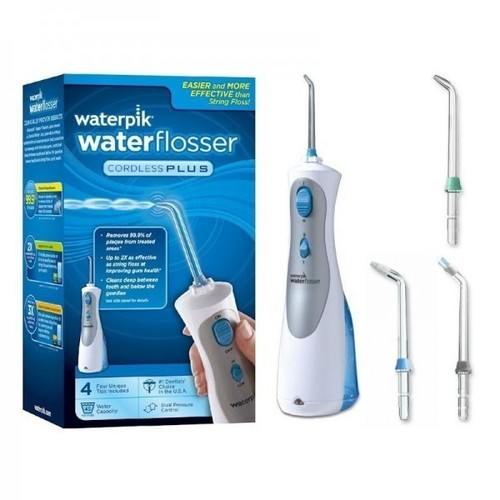 [Speaker Notes: Stimulate saliva with sugar free, xylitol drops/candies
Frequent chewing  of  sugarless  gum  over  a  period  of  two  weeks has been shown to increase parotid salivary output and increase  the  pH  and  buffer  capacities  of  parotid  and whole saliva]
Prevention
Pre Treatment
Might be the most important visit
Sets expectations
Treat existing disease
Mod-severe periodontal disease = extract
Assess dental IQ
Begin prevention
Evidence supports
Retain teeth
Make custom tray
Fluoride
1.1% neutral sodium fluoride gel or 0.4% stannous fluoride gel
Chlorhexidine gel
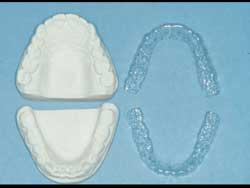 Prevention
Fluoride
Stannous fluoride 0.4%
Adv: Cariostatic, antimicrobial, works against root surface decay, arrest of incipient decay
DisAdv: Metallic taste, can cause staining and sensitivity, low pH

Apply in tray for 5 minutes
Do not rinse for 30-45 min
Meticulous hygiene alone was insufficient. Fluoride made the difference. Dreizen et al.
High fluoride RX toothpaste
Caution flavoring and SLS
Prevident dry mouth
Sodium fluoride 1% gel
Adv: Neutral pH, no sensitivity, pleasant taste
DisAdv: Not as effective as SnF for antimicrobial activity
Acidulated phosphate gel 1%
Adv: Taste, no sensitivity
DisAdv: Requires low pH to be effective, etches the tooth, can damage restorations in teeth
[Speaker Notes: sodium lauryl sulfate can be irritating in xerostomia]
Prevention
Chlorhexidine (CHX)
Alcohol free version only
CHX and fluoride combination proven effective. 
CHX kills bacteria, yeast, fungus
Don’t use with Nystatin,  binds and makes both ineffective.
Rinses, gels.  
Gel more effective
Lip Care
Prevent drying, cracking
Predispose to fungal infection
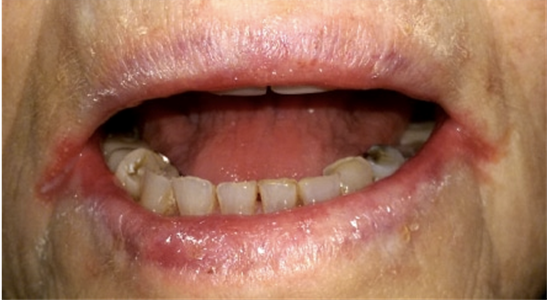 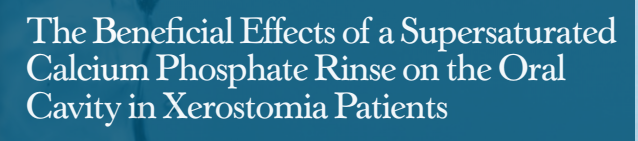 Prevention
Saliva substitutes
Water
Biotene
Lactoperoxidase, lysozyme and lactoferrin
Shown to relieve subjective oral symptoms in most xerostomic patient 
No changes in microflora
SalivaMAX
Supersaturated calcium phosphate powder
Dissolve in water
RX only
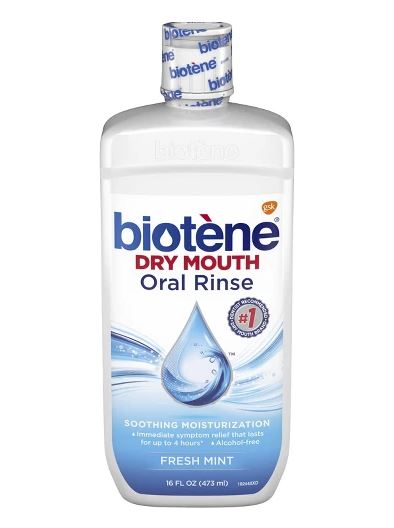 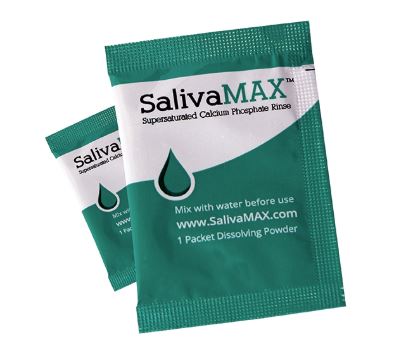 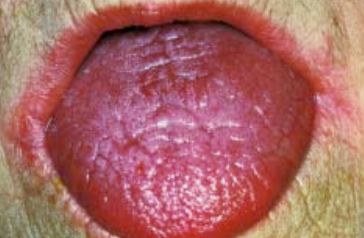 Prevention
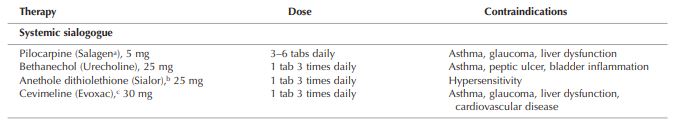 Saliva substitutes
Water
Palliative medical therapy
Pilocarpine (Salagen) 5mg, q4-q8
Cevimeline (Evoxac) 30mg, q8, newer, fewer side effects
Side effects
Miosis, flushing,  bradycardia, bronchospasm, increased bronchial secretions, involuntary urination and/or defecation, sweating, lacrimation, salivation, hypotension and seizures.
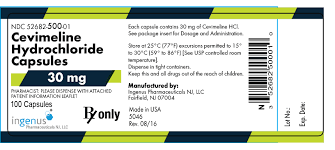 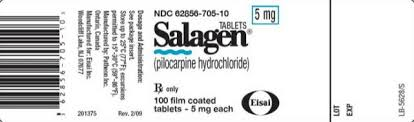 Contraindicated:
Glaucoma, asthma, liver dysfunction
Caution:
Cardiovascular disease
[Speaker Notes: Pilocarpine (Salagen)
Cevimeline (Evoxac) newer]
Treatment of Decay
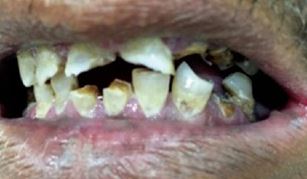 At the Dentist:
Fillings are better than crowns
Amalgam (silver) is better than composite (tooth color)
Light activated glass ionomer good for non-chewing surfaces (release fluoride and uptake fluoride, tooth color)
Radiation
Wait 6 months to 1 year before new dentures or partials are made. 
Dentures out during therapy most of the time.
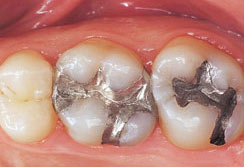 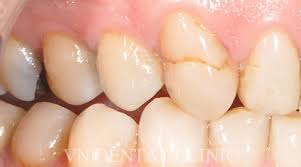 Treatment of Decay
Different tooth surfaces than usually expected
Smooth surfaces. 
Rapid progression.
Circumferential caries at CEJ.  
More similar to acid related decay. 
Makes repair more difficult.
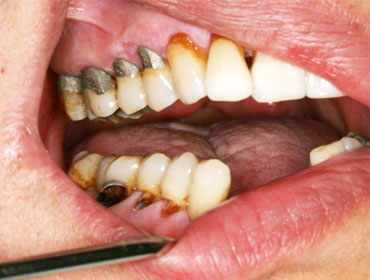 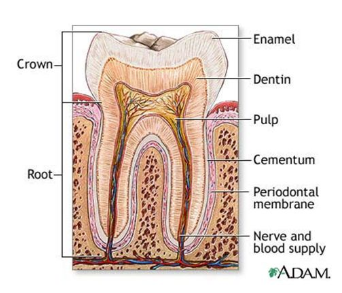 Replacement of Teeth
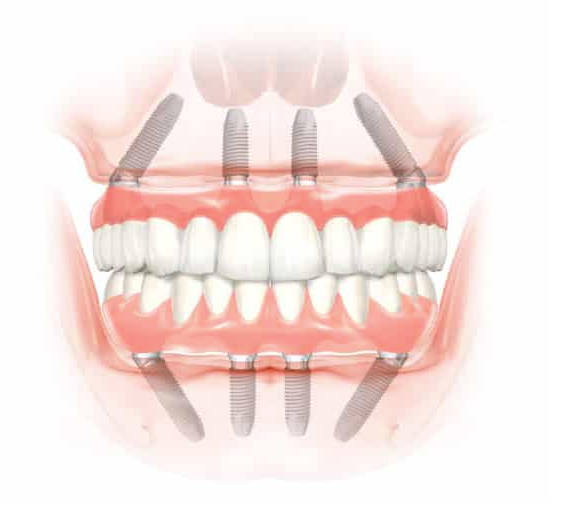 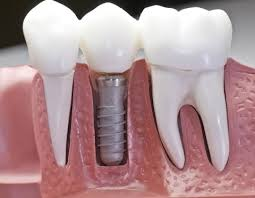 Dental Implants
92% success @ 10 years
Still require maintenance/cleaning
Dental Bridge
10-15 year lifespan
Denture/Partial
Require reline every 5 years
Remake every 10-15
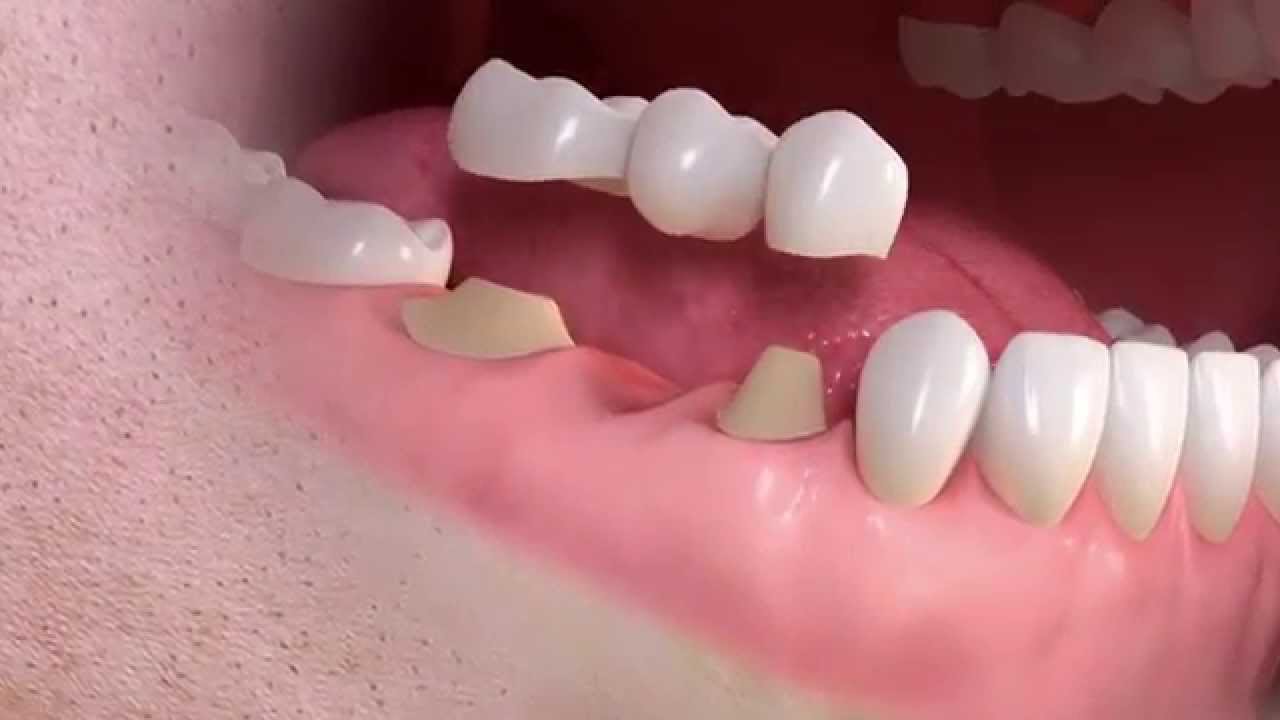 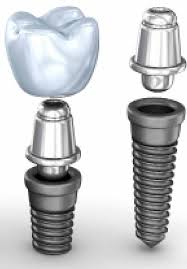 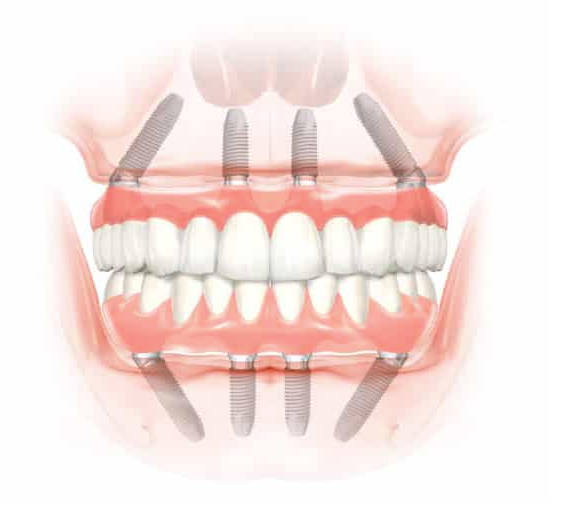 Replacement of Teeth
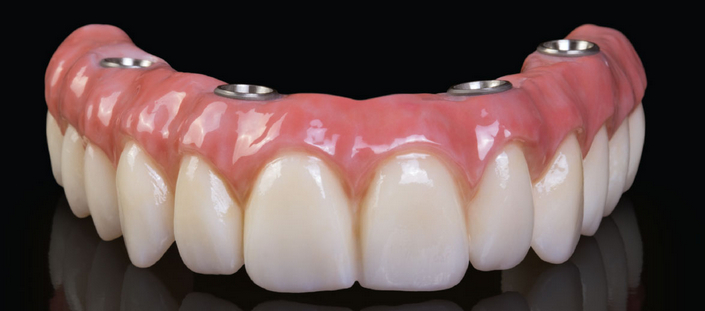 Dental Implants
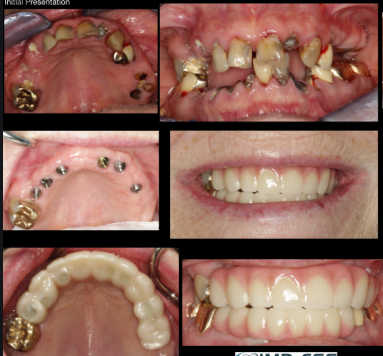 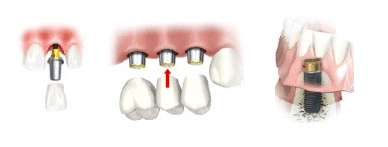 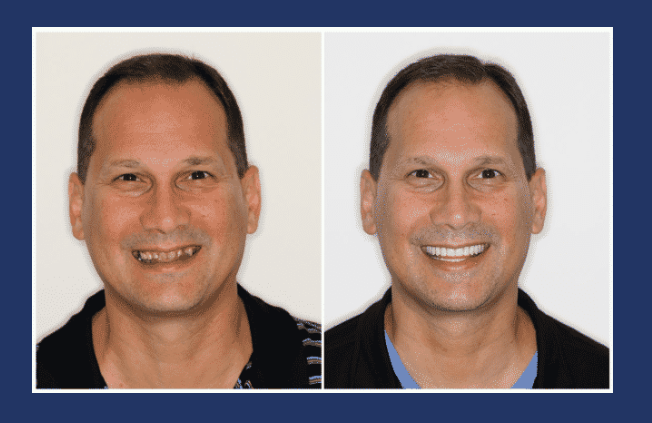 Questions?Thomas Schlieve DDS, MD, FACSThomas.Schlieve@utsouthwestern.edu
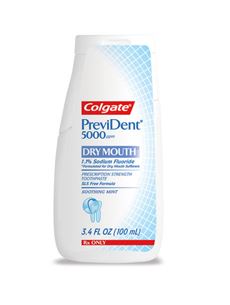 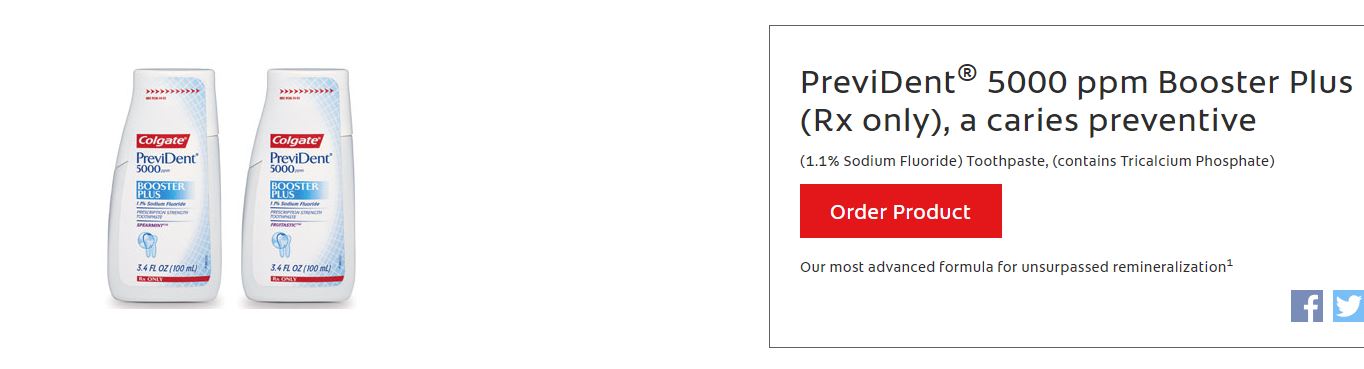 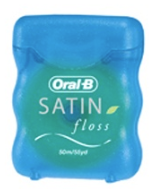 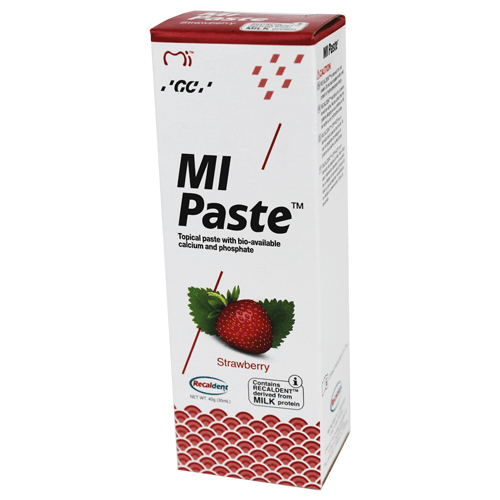 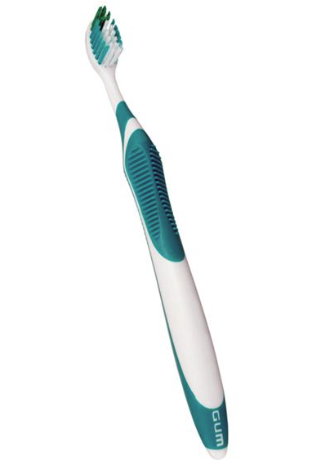 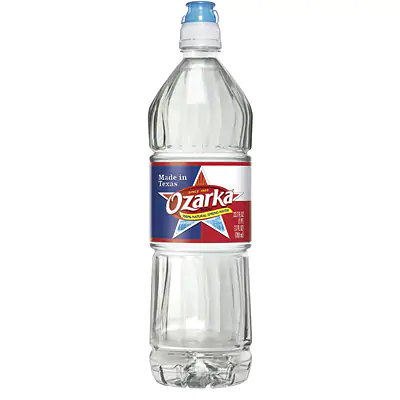 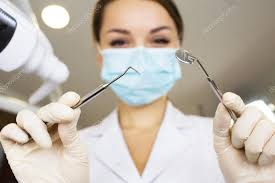 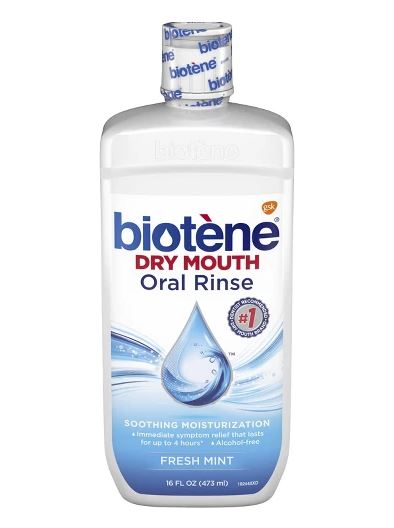 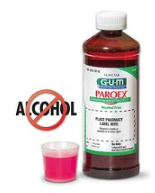 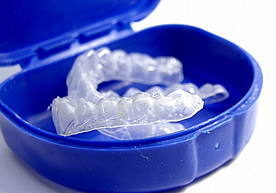 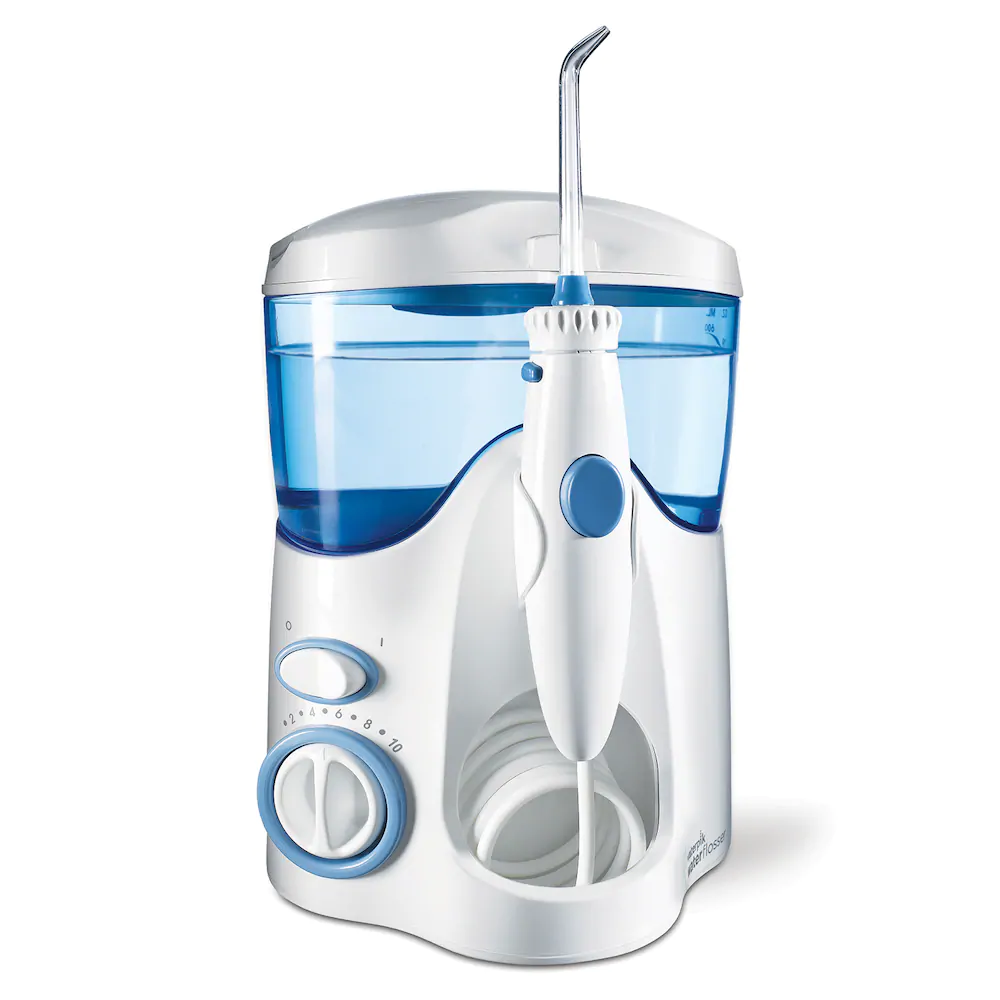 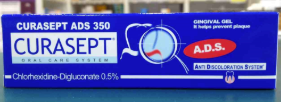 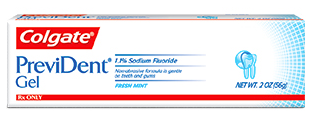